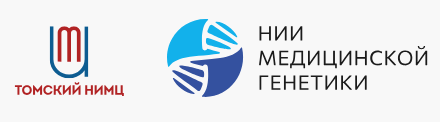 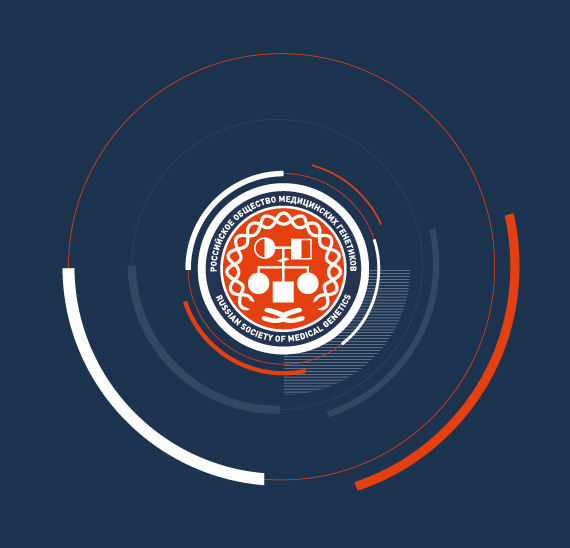 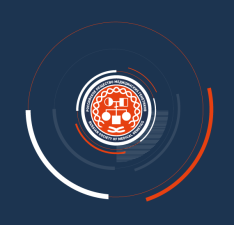 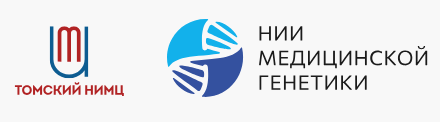 XI Съезд Российского общества медицинских генетиков с международным участием
12-15 мая 2025
Исследование регуляторных полиморфных вариантов генов цитокинов и их рецепторов с развитием бронхиальной астмы и туберкулеза
Жалсанова И.Ж., Зарубин А.А., Бабушкина Н.П., Брагина Е.Ю. 

Научно-исследовательский институт медицинской генетики, 
Томский национальный исследовательский медицинский центр Российской академии наук
irina.zhalsanova@medgenetics.ru
IFNG, TNFA, IL2, ILl12, IL23
Актуальность:
БА и ТБ являются распространенными заболеваниями, в развитие которых вовлечены как наследственная, так и внешнесредовая компоненты, коэффициент наследуемости БА составляет до 95%, ТБ–до 25%. 
Эти заболевания находятся в особых фенотипических отношениях, исключающих проявление одного заболевания на фоне другого (дистропия). Для этих разных с точки зрения патогенеза заболеваний, выявлены общие белки и гены, которые не только предрасполагают к каждому из них, но и могут оказывать влияние на дистропию между ними.
IL4, IL5, IL6, IL10
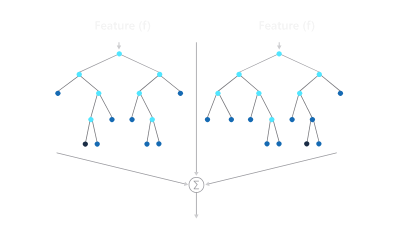 В настоящее время активно используют методы машинного обучения, такие как «метод случайного леса», для выявления значимых полиморфных вариантов (SNP), связанных с развитием МФЗ. 
В связи с чем, наряду с оценкой ассоциаций SNP представляется актуальным использование «метод случайного леса» для выявления вариантов предрасположенности БА и ТБ.
Туберкулез
Th1
Цель работы: изучить связь регуляторных полиморфных вариантов генов цитокинов и их рецепторов с развитием БА и ТБ, используя различные подходы анализа данных.
Исследование поддержано Министерством науки и высшего образования (№ 122020300041-7).
Th0
Th2
Астма
Материалы и методы:
IL10 (rs1800872)
IL1B (rs16944)
IL8 (rs4073)
TNF (rs1800629)
LTA (rs2239704) 
IL6 (rs2069832) 
TNFRSF1B (rs525891, rs652625)
SLC11A1 (rs2276631, rs2695343)
CXCL10 (rs56061981, rs4386624, rs4256246)
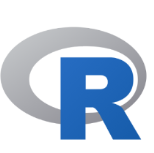 Алгоритм «метод случайного леса» и ROC-анализ осуществляли с помощью пакета «RandomForest» и ROCRlibrary (Rv3.6.3). 
Для ранжирования SNP относительно их важности использовали значение MeanDecreaseGini (MDG).
Результаты и обсуждение:
В результате одномерного анализа установлено, что с развитием БА ассоциированы rs2239704 гена LTA (pС=0,040) и rs652625 гена TNFRSF1B (pA=0,013,pАА=0,014). Значимыми SNP для развития ТБ–rs2239704 гена LTA (pС=0,006, pСС=0,013) и rs56061981 (рA=0,042) и rs4386624 (рG=0,017) гена CXCL10.
Результаты и обсуждение:
Алгоритм «метод случайного леса» установил, что важными факторами риска развития ТБ являются варианты rs525891, rs2239704, rs16944, rs1800872 (AUC=0.68). В отличие от результатов анализа ассоциаций, дополнительно установлены варианты rs525891, rs16944, rs1800872, оказавшиеся существенными для развития ТБ.
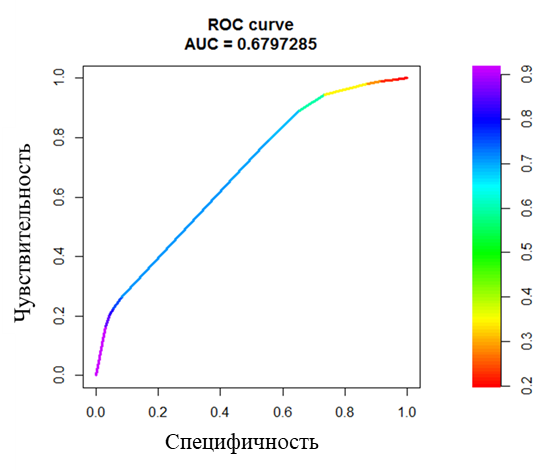 Наиболее значимый вклад в развитие ТБ вносит rs525891 (MDG=68.15), связанный с изменением экспрессии гена TNFRSF1B. Далее по убыванию относительно их важности для ТБ следуют rs2239704 гена LTA (MDG=39.99) и rs16944 (MDG=37.74) гена IL1B, играющего решающую роль в регуляции воспалительного ответа, и rs1800872 (MDG=33.89), связанного с изменением продукции мРНК гена IL10.
Классификация данных с помощью «метода случайного леса» не позволила получить хороших результатов для БА (AUC=0.57). Учитывая многофакторную природу БА, необходимо включение в анализ и внешнесредовых факторов, такие как курение, воздействие профессиональных вредностей и др, для улучшения качества прогноза развития заболевания.